错误.ADJ
他觉得在披萨上面放菠萝是一个错误的事情
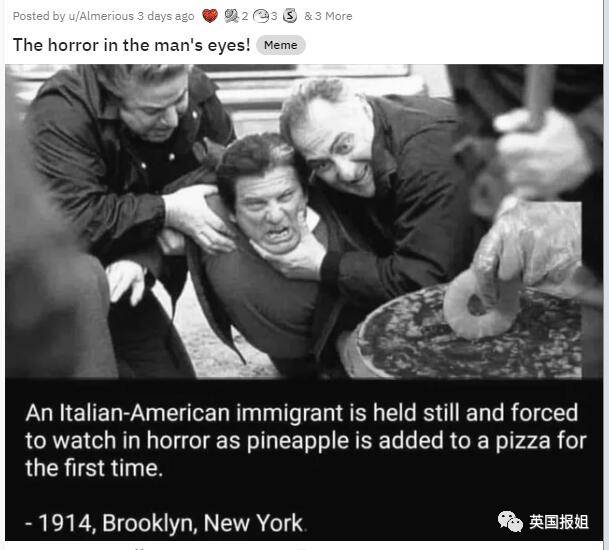 错误.ADJ
他在互联网上学了很多错误的知识
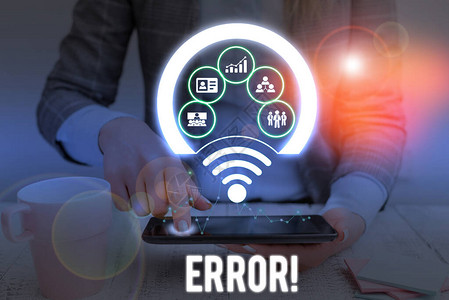 你觉得世界上有什么错误的事情呢?
进行.V
公司正在进行的这个生意非常重要，关系到公司的未来
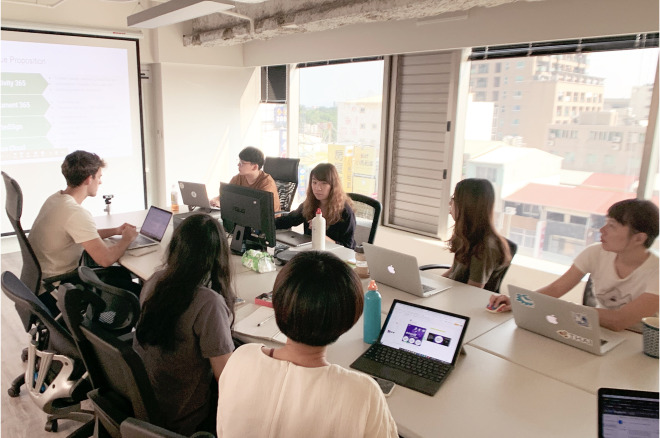 进行.V
+
进行
两个字的VorN
+
两个字的VorN
进行
进行.V
两个字的VorN
正式的、严肃的、要花一些时间的事情
进行.V
为了了解穷人的状况，政府进行了一场调查
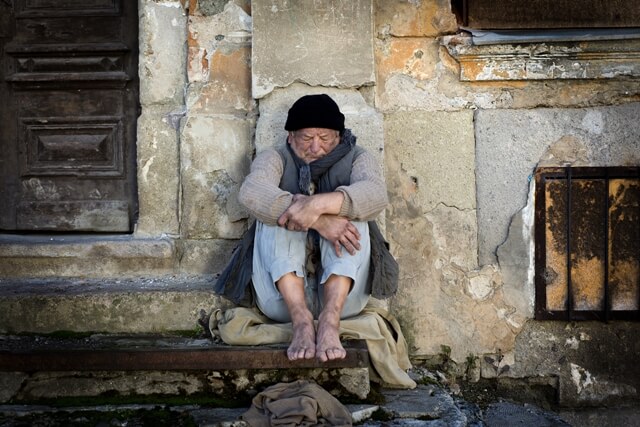 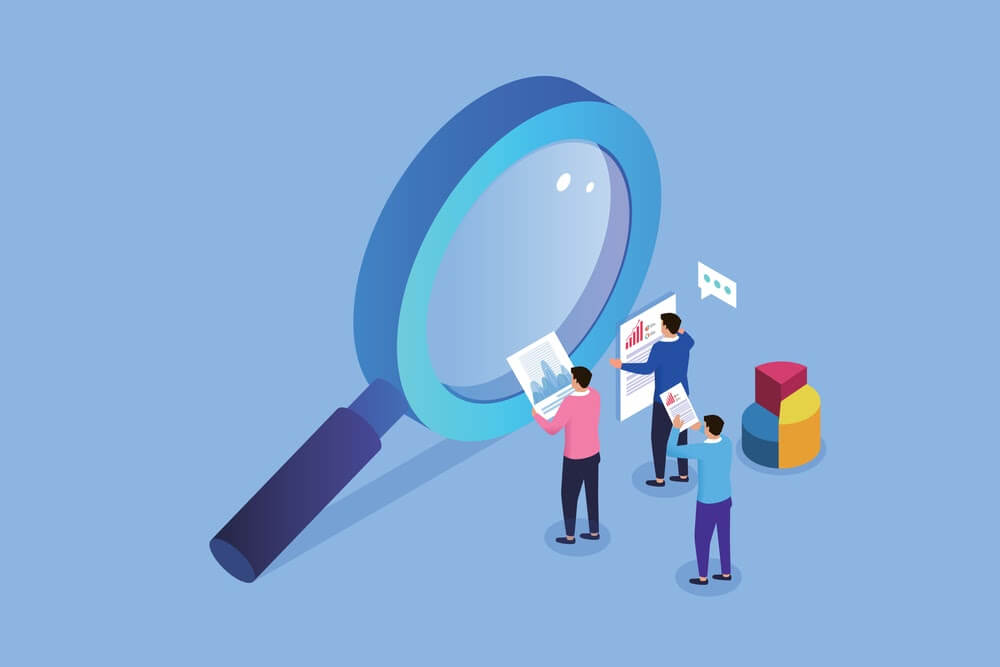 进行.V
他们休息一下后，继续进行会议
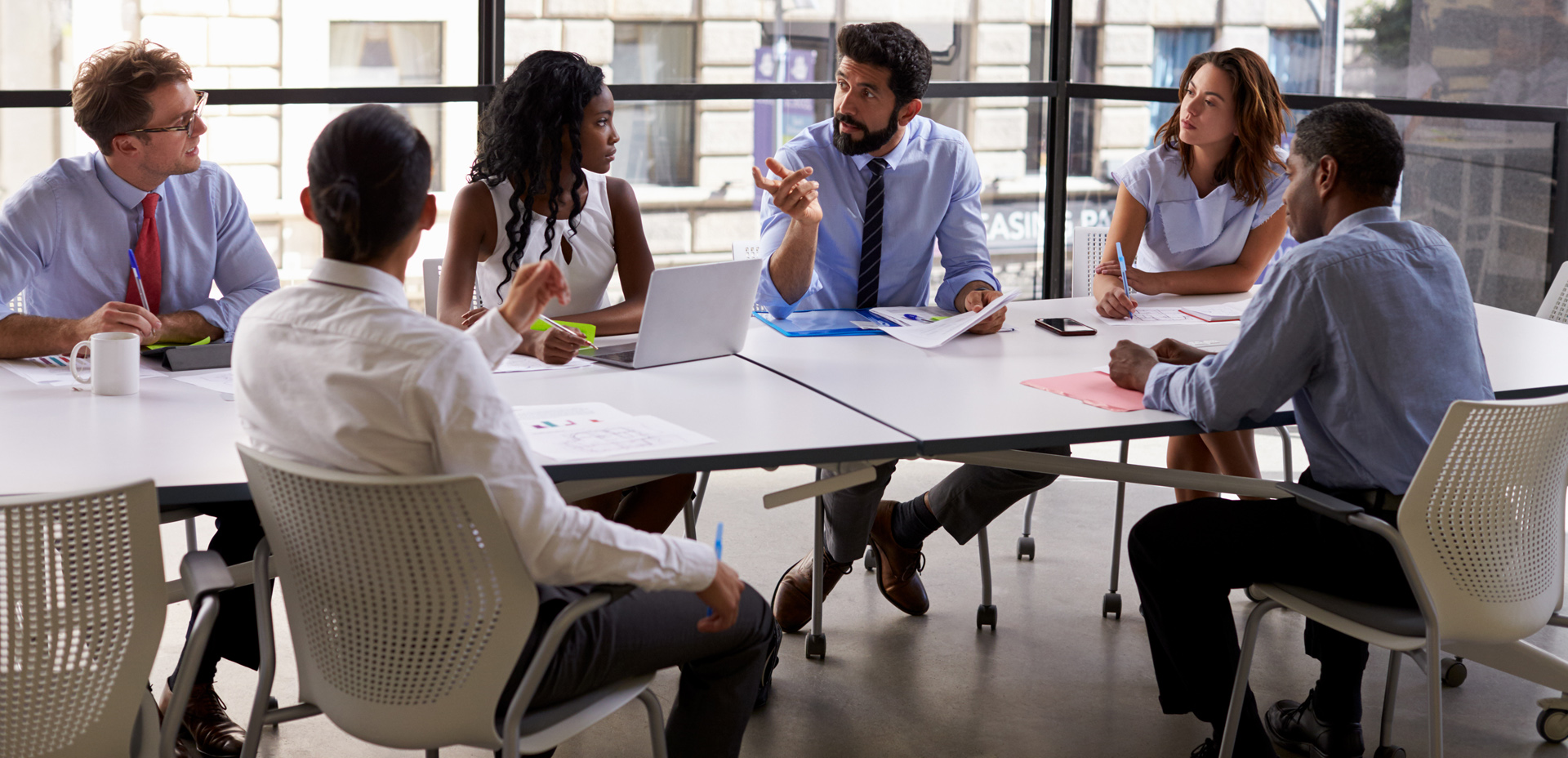 进行.V
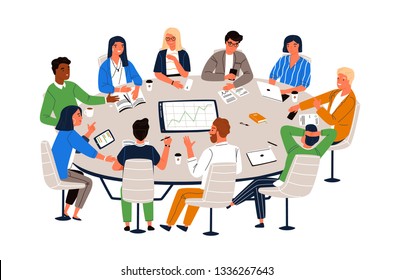 进行.V
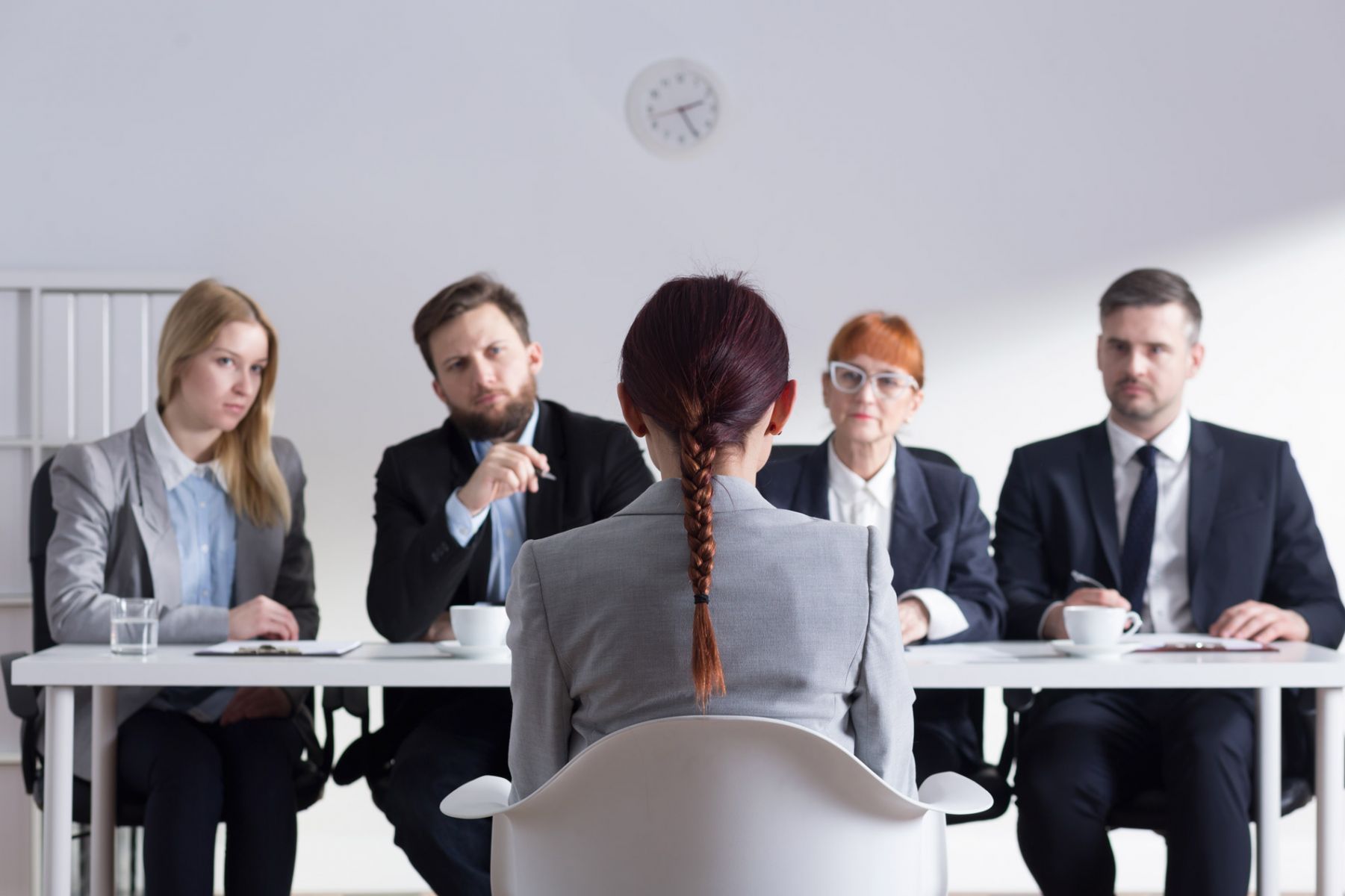 进行.V
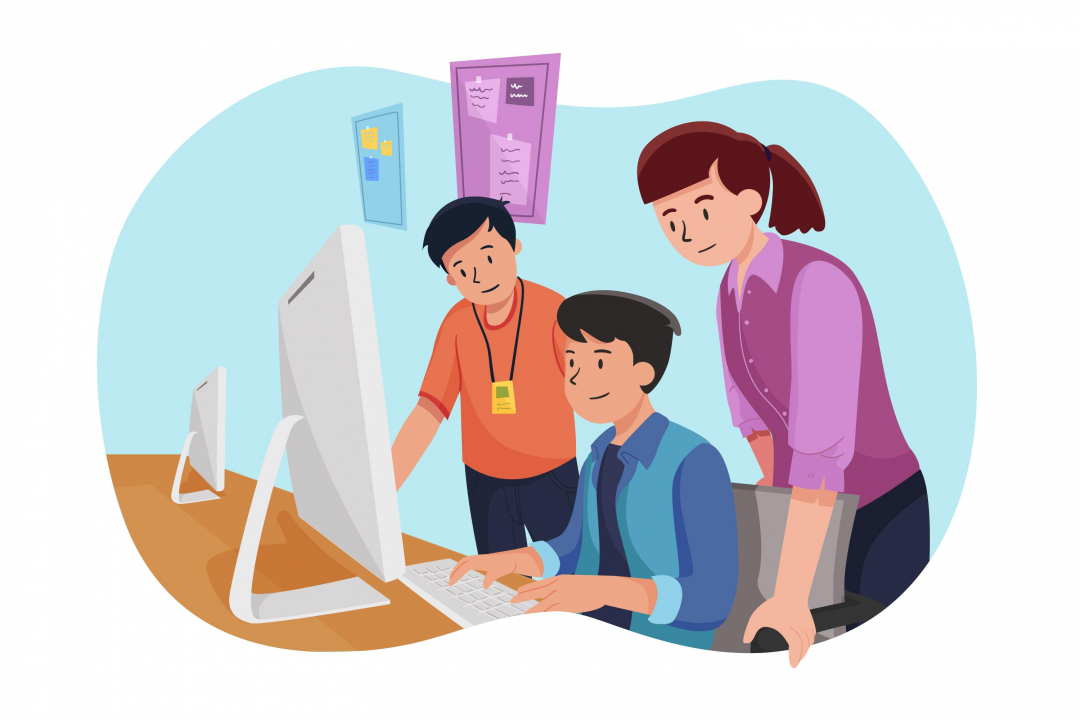 讨论一下:世界上有什么事情正在进行呢?你是怎么知道这件事的呢?
十分.ADV
有空的时候去酒吧喝酒是这里十分常见的一种习惯
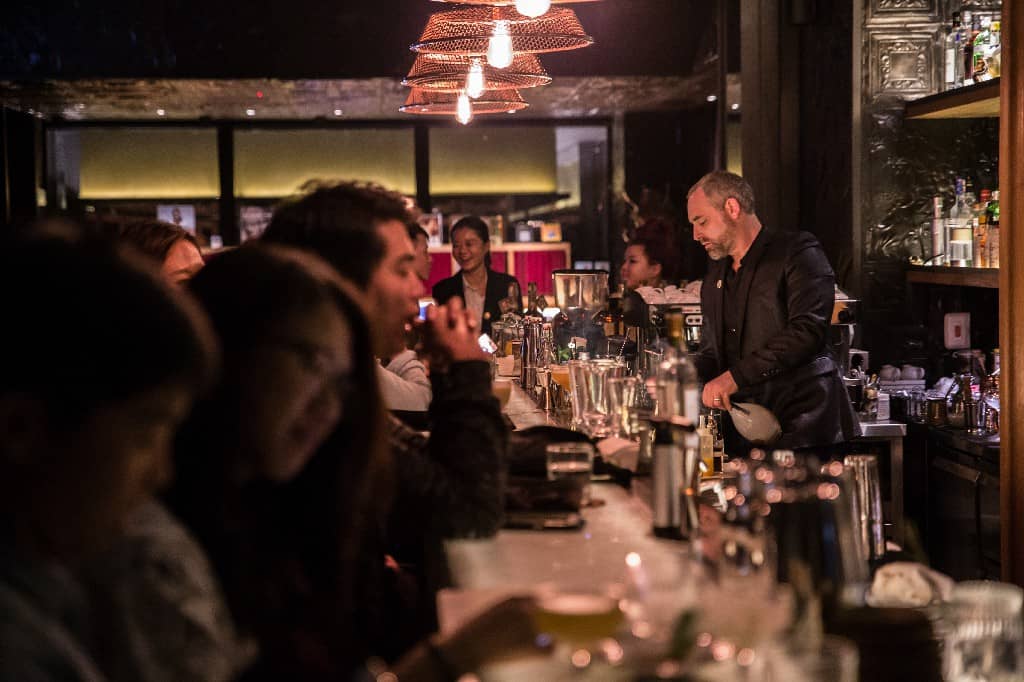 十分.ADV
他很早就起床打扫房间了，这对于很懒的他来说，十分难得
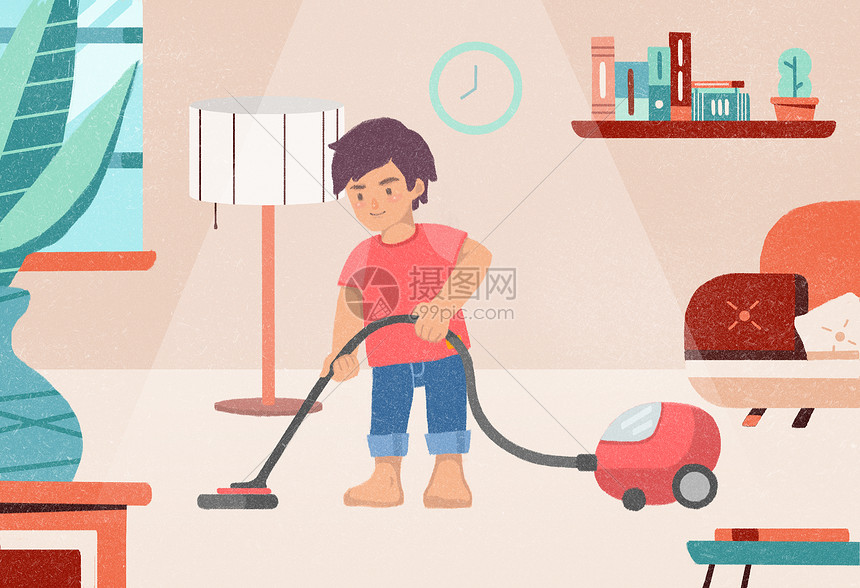 有什么生活习惯在这里你觉得是十分常见的呢?
要当演员有什么地方是十分重要的呢?
普遍.ADJ
喜欢好吃的东西是人类普遍拥有的爱好
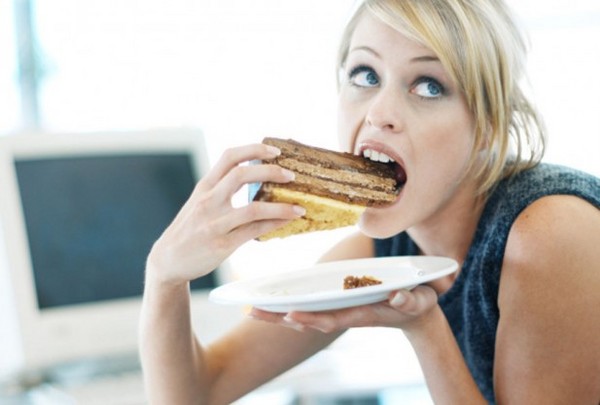 普遍.ADJ
台湾人普遍喜欢喝饮料
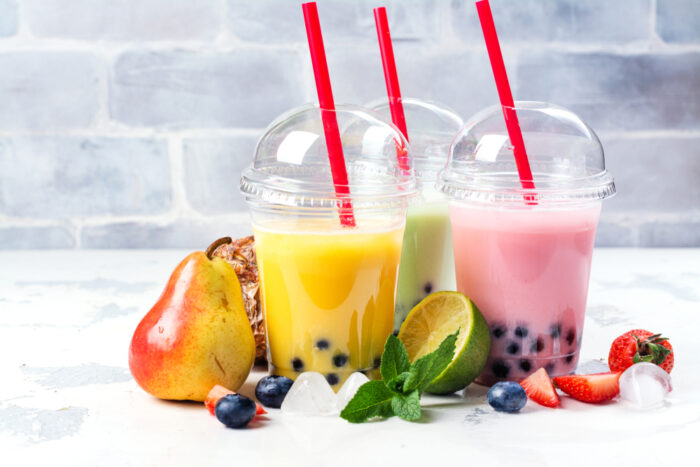 你觉得人类有什么普遍的爱好吗?
讨论一下:你觉得好看的电视、小说、戏剧有什么普遍相同的地方呢?
部分.N
对世界大部分国家而言，台湾是中国的一部分
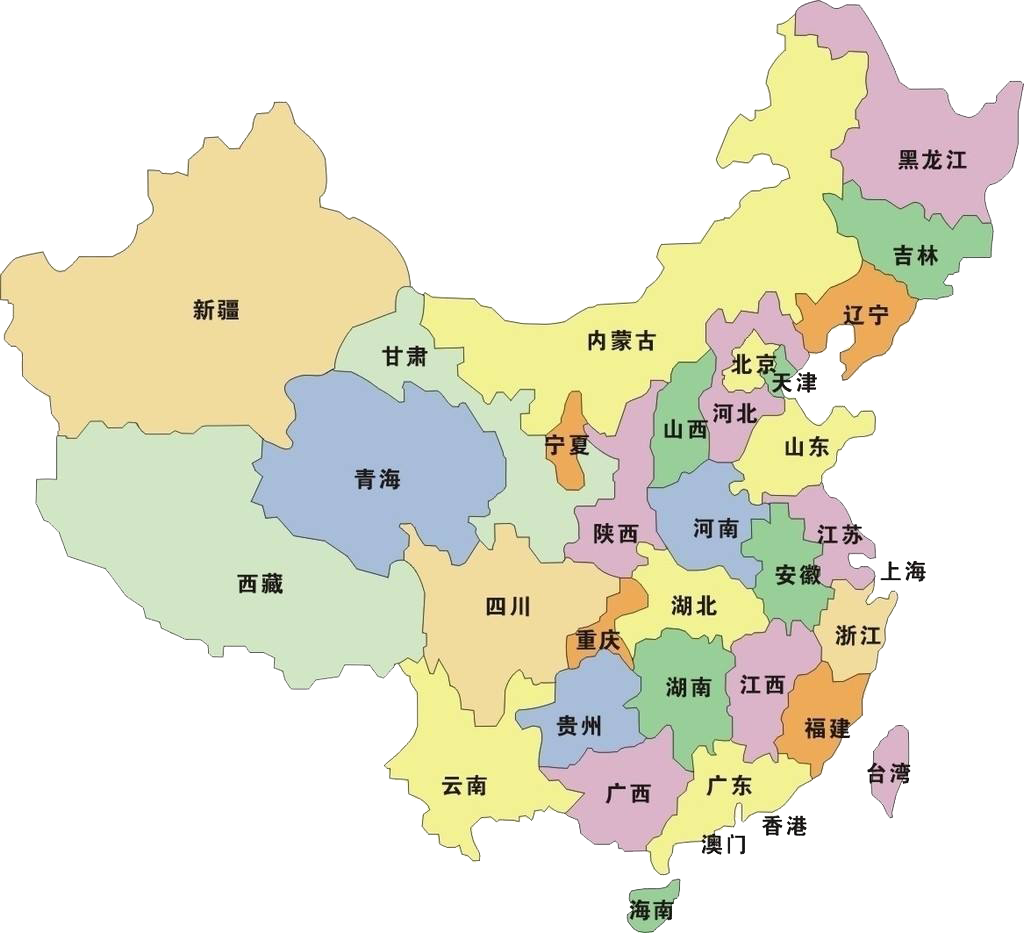 部分.N
喝酒是捷克生活中不可缺少的一部分
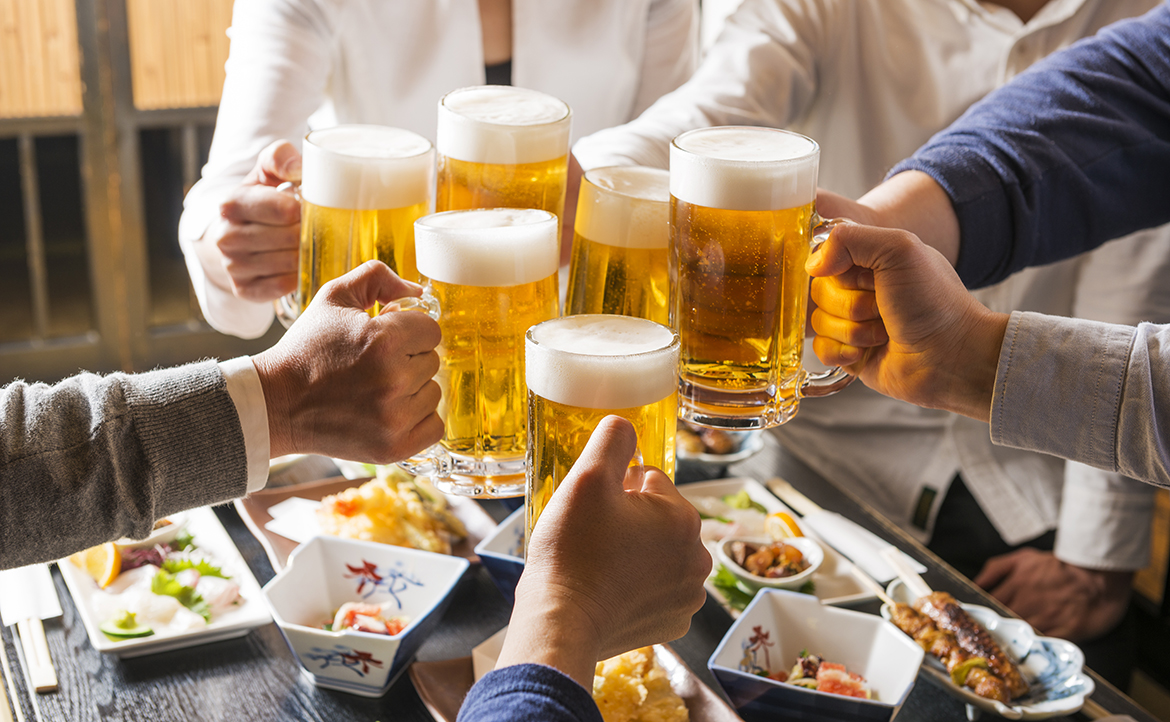 部分.N
这是他整部电影最喜欢的部分
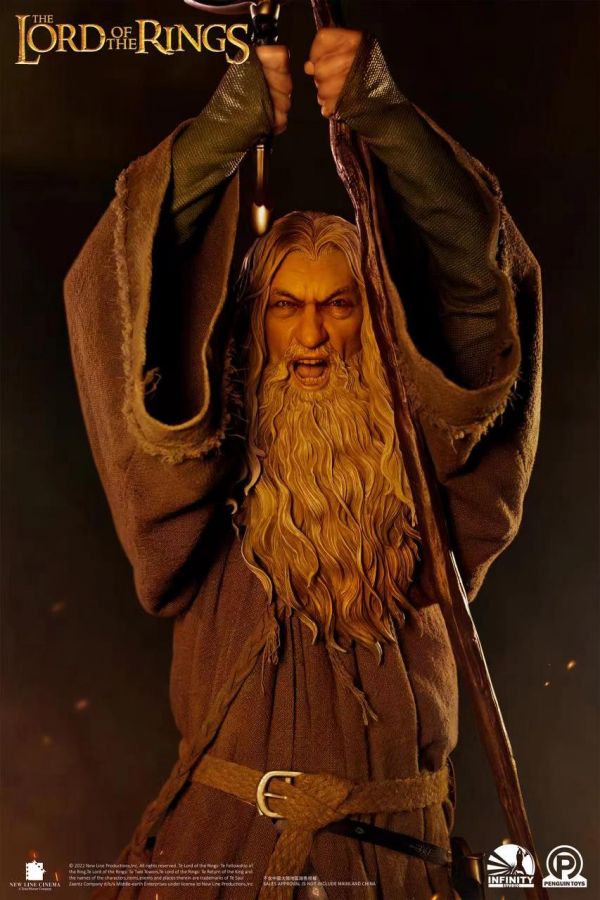 你喜欢的戏剧、小说、电影和动画里面，哪一部份是你最喜欢的呢?
有什么事情是你生活中不考缺少的一部份呢?
稍微.N
他觉得自己不是很穷，只是稍微有点穷
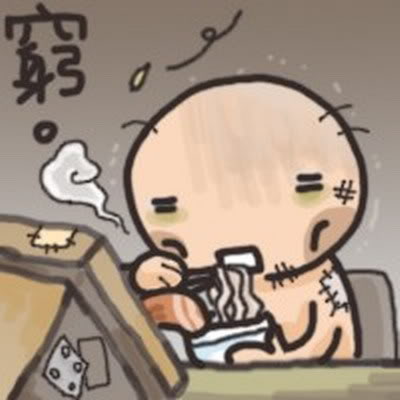 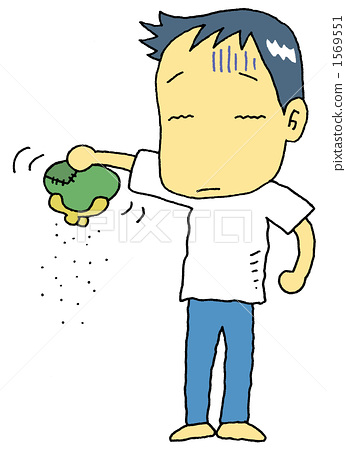 苦.N
这两款咖啡不一样，这杯咖啡的味道稍微苦一点，但是喝下去后会回甘(Huí gān)
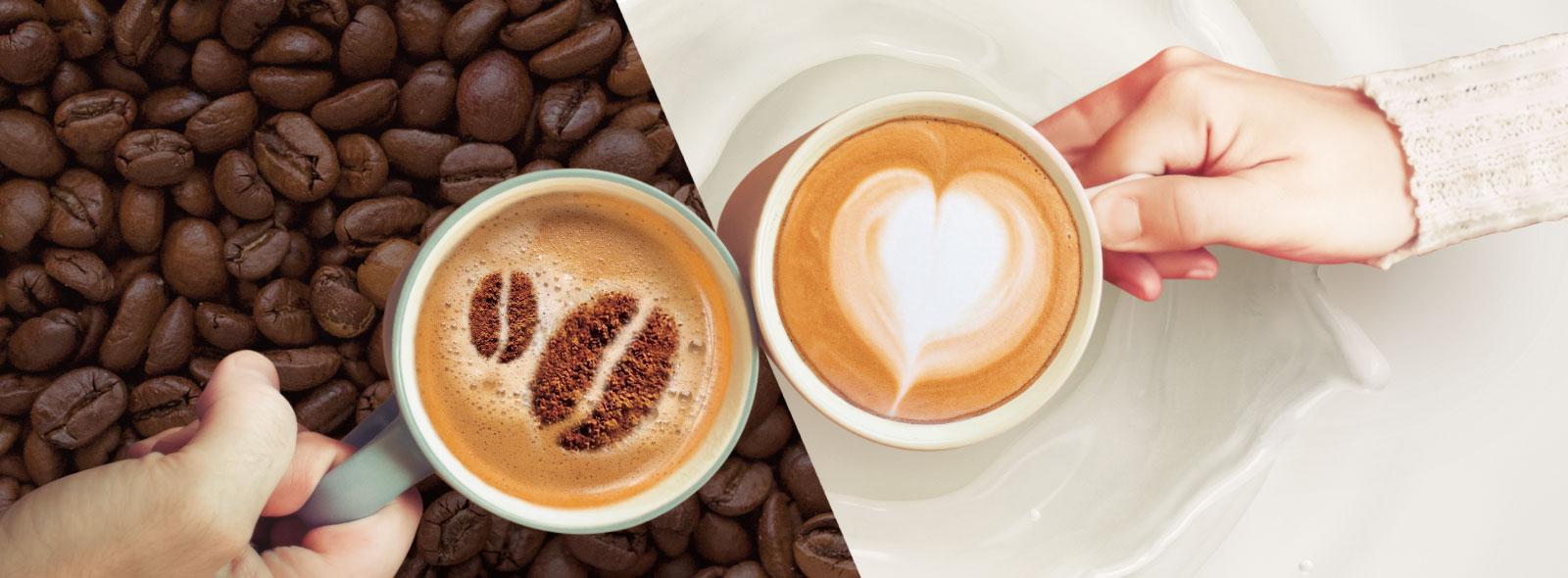 你喜欢喝的饮料有什么味道呢?
稍微.N
省.N
中国有三十四个省，其中比较有名的是四川省和广东省等
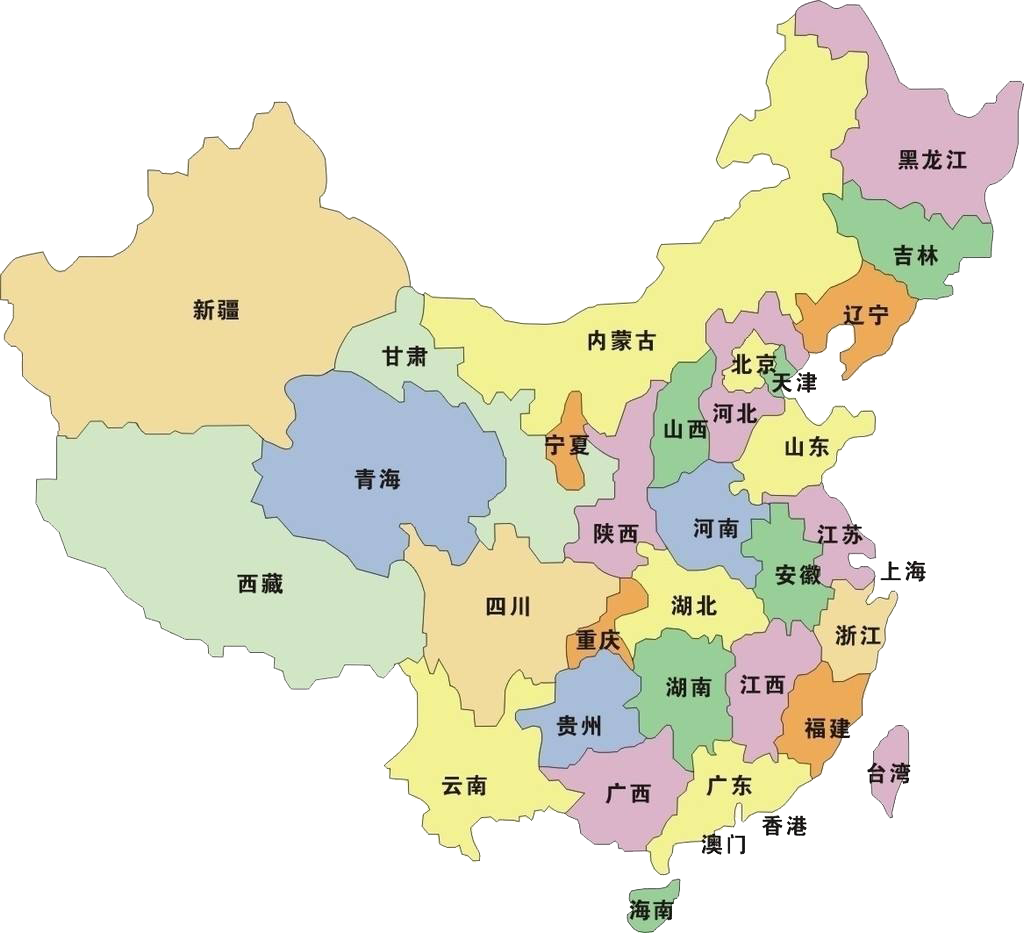 如果你去中国，你想去中国哪一个省玩呢?
随着.prep
随着经济发展，这个国家大部分的人生活都变好了
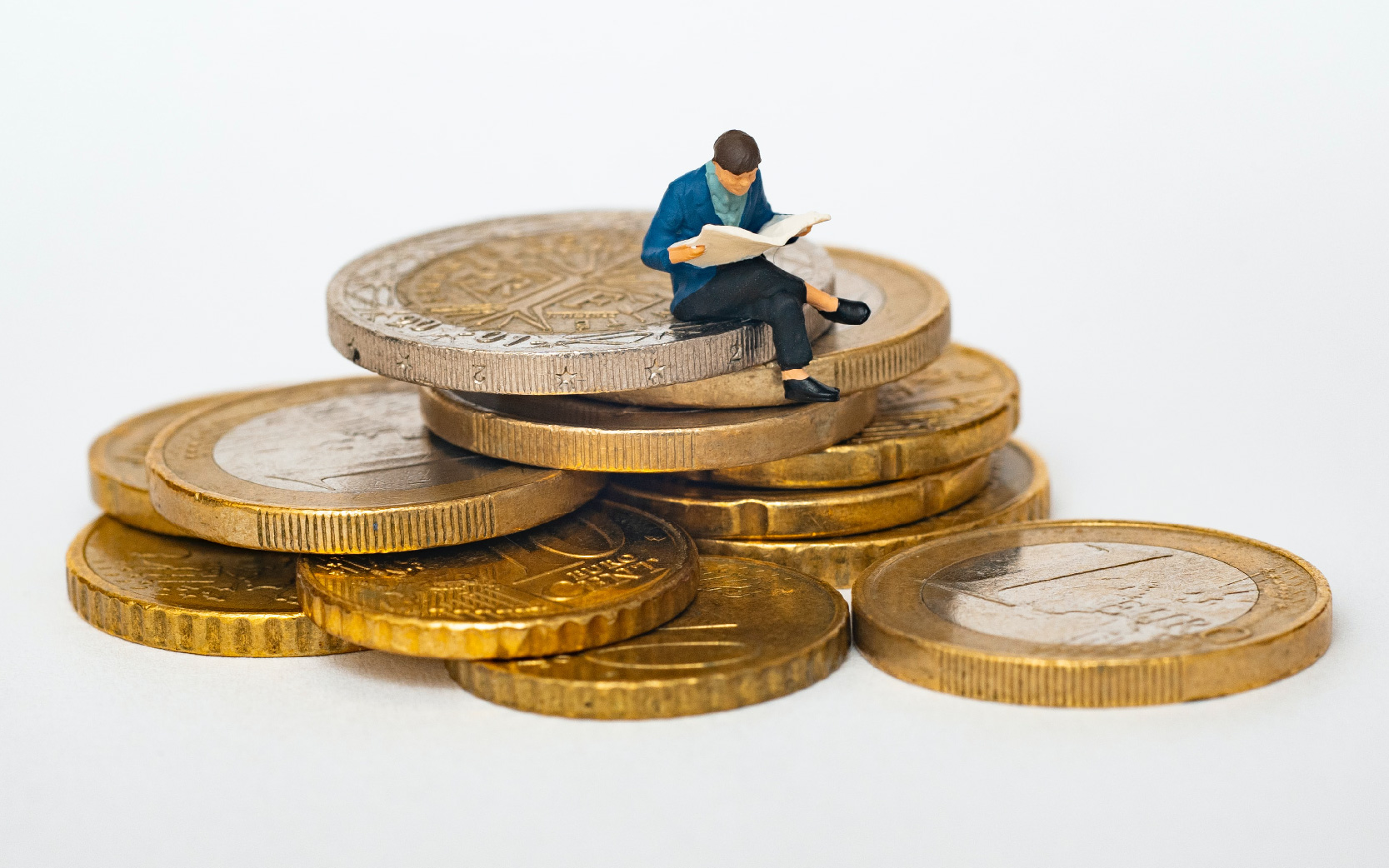 ，
随着
A
B
A
B
随着.prep
随着他对中国茶的认识增加，他越来越想喝了
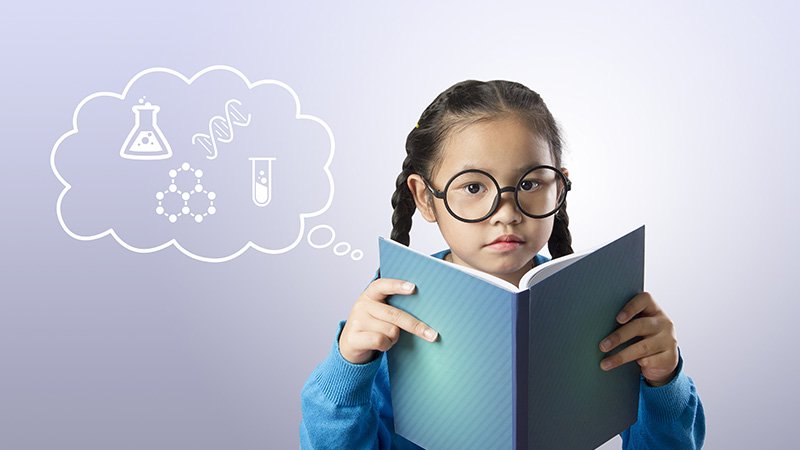 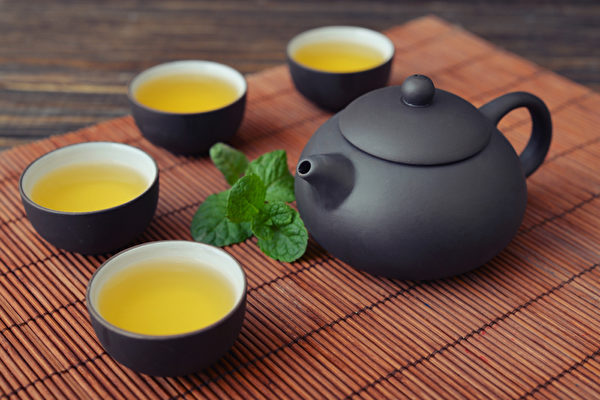 随着.prep
随着时间的接近，死线也越来越近了
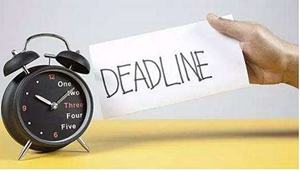 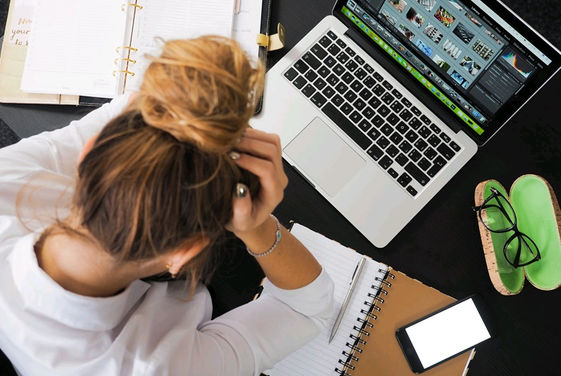 讨论一下:现在歌剧跟以前比发生了很多变化，也出现了很多新的戏剧和电影，你觉得随着时间的变化，未来戏剧会有什么变化呢?
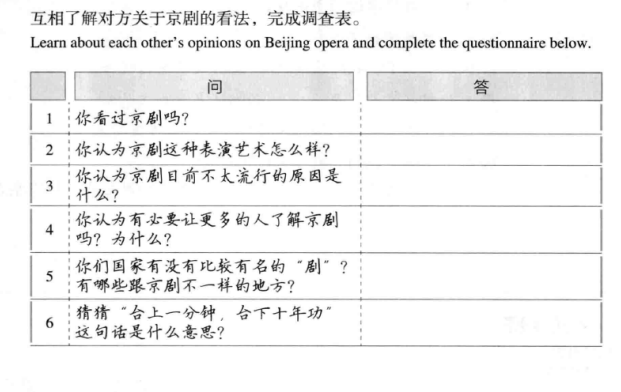